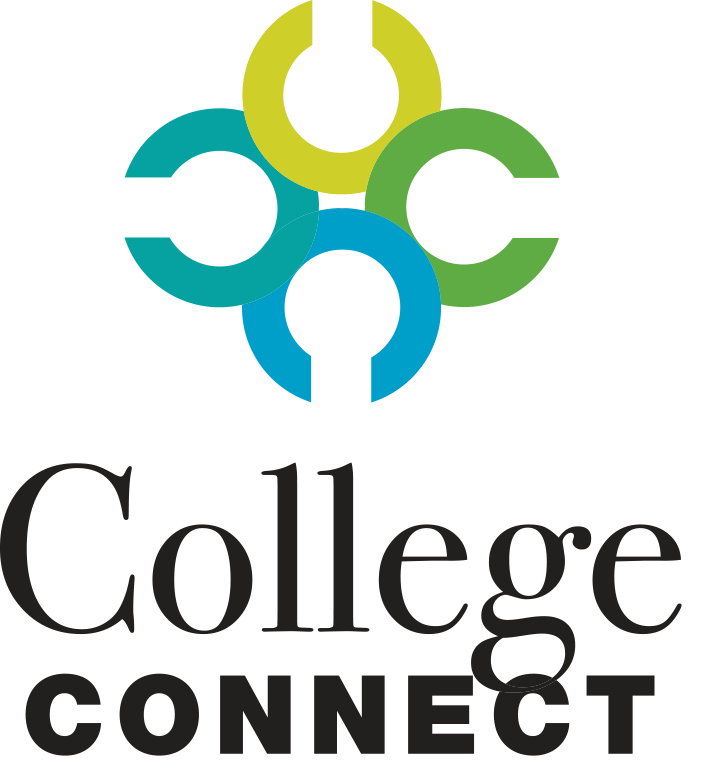 Enhance IndependencePromote Academic SuccessCreate Opportunities
College Connect
David Morrison, EdD, LEP3175 
Jeanette Cabrera, PsyD
College Connect
Established in 2012 as a comprehensive program for students with disabilities pursuing a post-secondary education

Developed to meet the well-documented concerns that many students with developmental disabilities were not successful in meeting the demands of higher education

College professors along with educational and clinical psychologists developed the program after a thorough review of the literature and is an evidence-informed response to the growing need for support services after high school
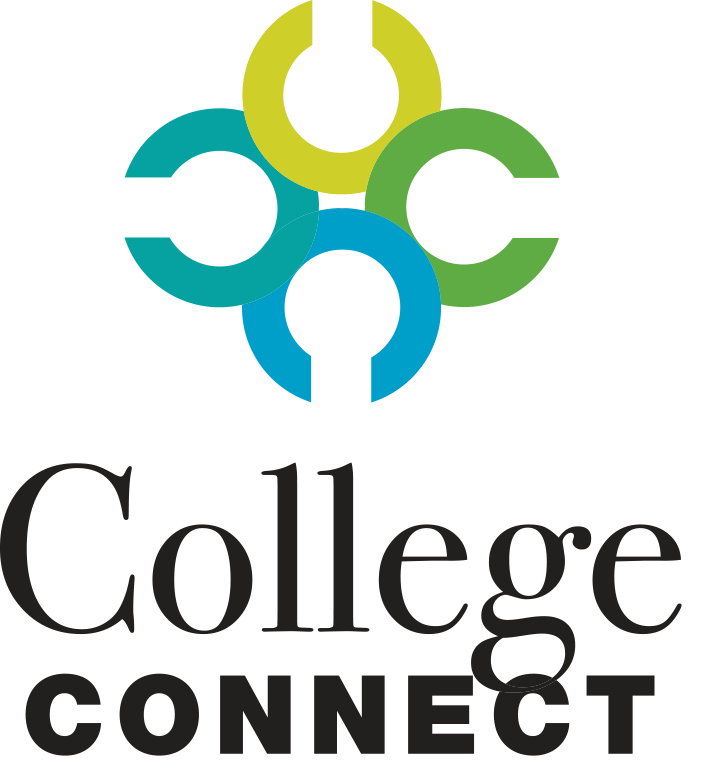 College Connect
The goal of College Connect is to support independence, promote academic success that leads to employment opportunities and to create opportunities for meaningful relationships 

As a Regional Center funded program, College Connect is individualized and flexible enough to meet the range of skills and abilities of each student and to meet the fluctuating challenges that emerge within the school. 

The program is a collaborative care model that fluidly interacts within various college systems and is coordinated with the students’ Regional Center Service Coordinator.
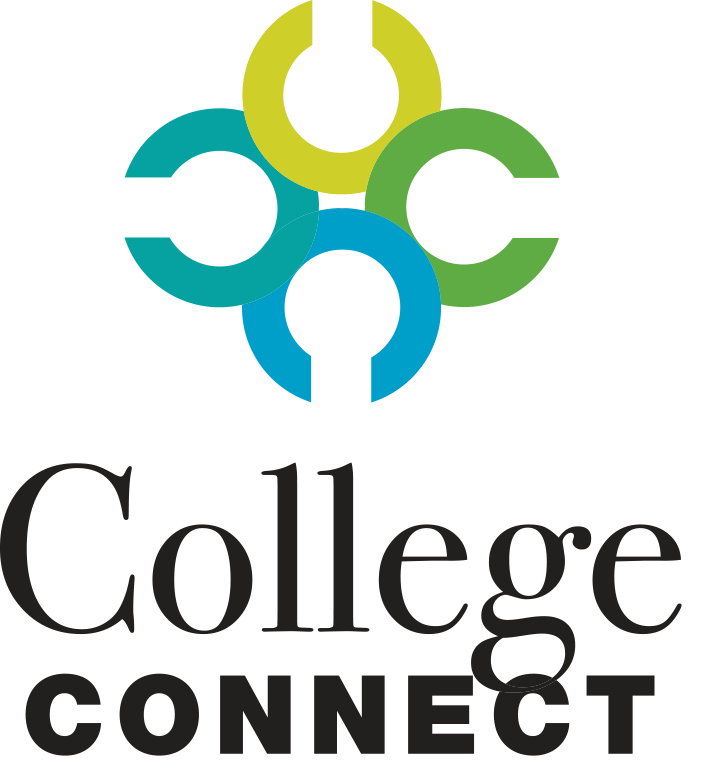 Feedback Loop
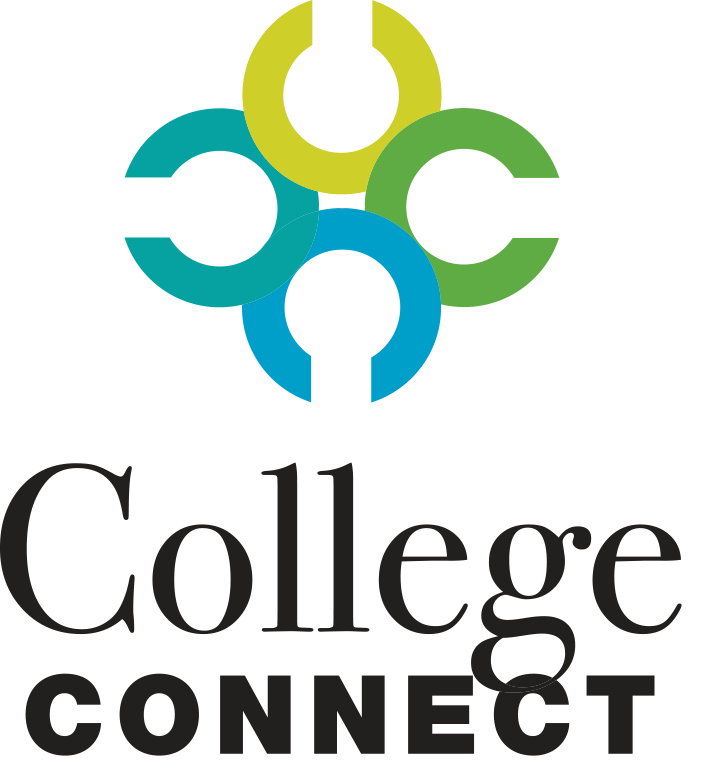 College Connect
We believe in “life beyond the aide.” 
College Connect provides ongoing support by developing social-emotional skills, academic and educational strategies for success and independence. Development of these skills will later translate into future “real world” occupational success. 

We also believe in “life after school.” 
We know that students who are mentored, nurtured and supported have greater opportunity to transition into positive and fulfilling adult lives.
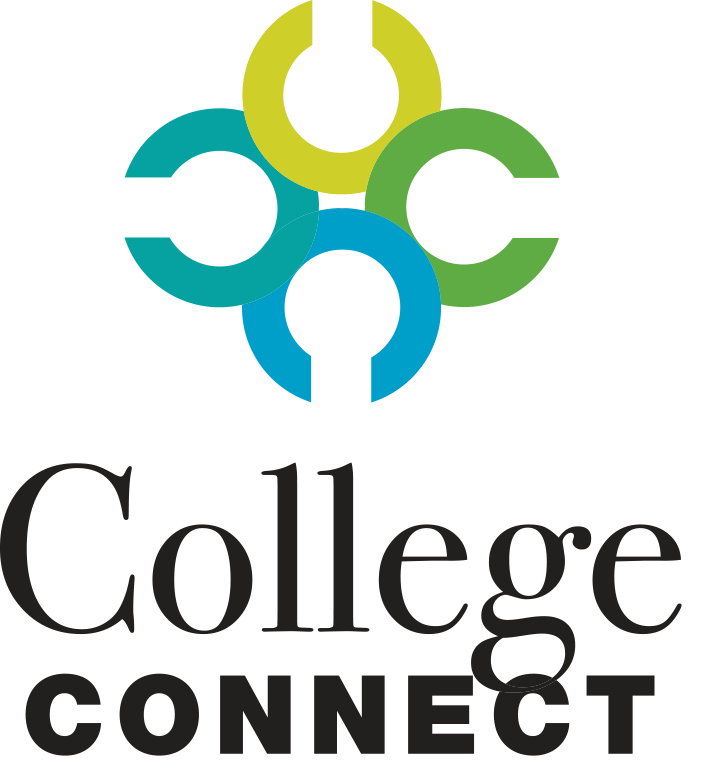 College Connect Services Include:
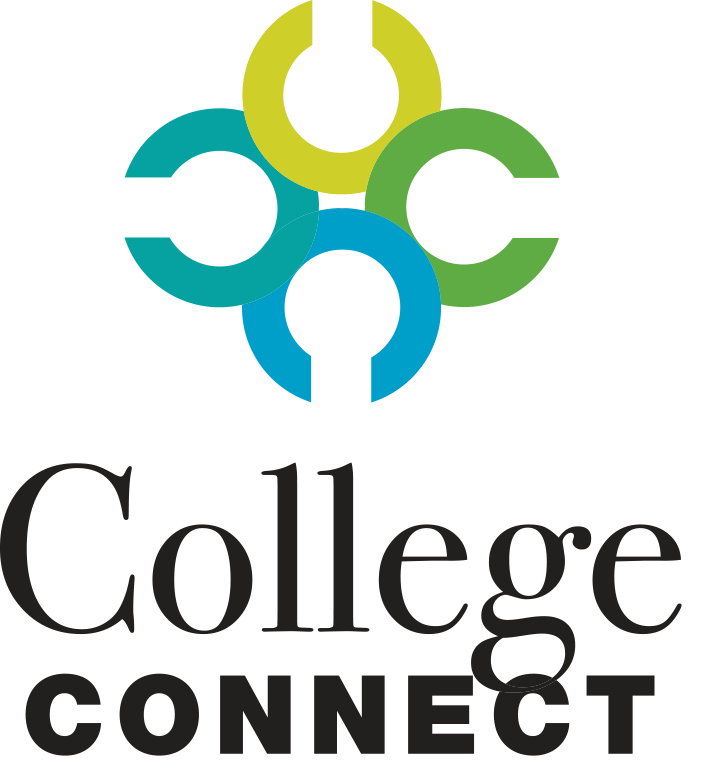 College Connect
Campuses Served: 
Citrus College | Rio Hondo College 
Mt. San Antonio College | Cal Poly Pomona

For more information, contact us at:
(626) 691-6519 or info@collegeconnectsupport.com
Or visit us at
www.collegeconnectsupport.com
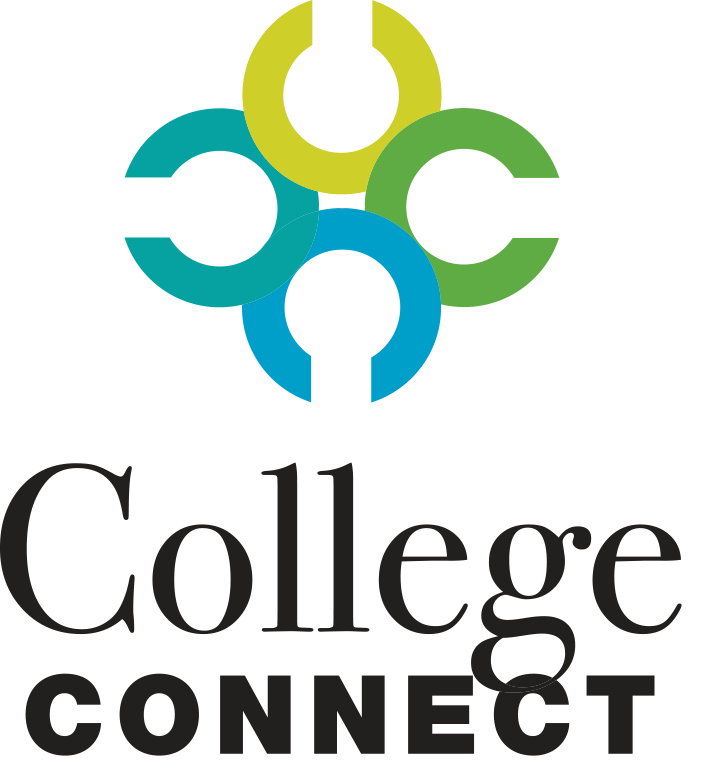